Java Script COMP334
Dr. Yousef Hassouneh
Introducing Arrays
The Array Constructor
To create an array in JavaScript, we use the Array constructor method.
The Array constructor method provides us three distinct ways to create an array …
Creating an Empty Array
We can use the Array constructor to create an empty array, with no elements (we can add them later):var strStudents = new Array();
Dimensioning an Array
We can use the Array constructor to create an array of a specific size by supplying the Array constructor with an integer value representing an array's length:var strStudents = new Array(9);
Creating an Array with Specific Values
We can supply the Array constructor with specific values in a comma-delimited list:
var strStudents = new Array("James","Ravi","Mary,"Jackson","Alyssa","Alexei");
Assigning Values to an Array
To assign a value to an array, you need to call the array by its name and then provide a subscript to store the new value (the index number goes in a pair of square brackets):strStudents[4] = "Jakob";
Reading Array Values
To read a value from an array, call the array by name and indicate which subscript you want to retrieve (the index number goes in a pair of square brackets): window.alert(strStudents[17]);
The array.length Attribute
We can find how many elements an array has by using the array.length attribute. array.length returns an integer value:intSum = strStudents.length;
Examples
Creating/Reading an Array
introArrays_01.html.
Using array.length to find Avg
introArrays_02.html.
array.concat() Method
We can use the array.concat() method in order to combine two arrays into one new array:
newArray = arra1.concat(array2);

moreOnArrays_01.html
array.slice() Method
We can use the array.slice() method in order to copy values from a sub-range of an array. We need to supply the beginning index and the ending index:
newArray = array.slice(start,end);

moreOnArrays_02.html
array.join() Method
We can use the array.join() method to combine two array values into a single string value. We supply a string character to act as a delimiter:
string = array.join(delimiter);

moreOnArrays_03.html
array.sort() Method
We can use the array.sort() method to values in an array alphabetically:array.sort();
array.reverse() Method
We can use the array.reverse() method to reverse the values in an array (last index becomes first; first index becomes last):array.reverse();
We can combine array.sort() & array.reverse() to sort in reverse alphabetical order.

moreOnArrays_04.html
Removing Existing Elements
We can use the array.shift() & array.pop() methods to remove elements from an array. 
Use array.shift() to remove an array’s first element and use array.pop() to remove the last element.
array.splice() Method
We can use the array.splice() method to remove multiple elements from an array. Specify the starting index to begin removing and the number of elements to remove:array.splice(start,length);

moreOnArrays_05.html
Adding New Elements
We can use the array.unshift() & array.push() methods to add elements to an array. 
Use array.unshift() to add an element at the beginning of an array; use array.push() to add an element at the end of an array.
array.splice() Method
In addition to removing elements, we can also use the array.splice() method to add multiple elements to an array. Specify the starting index where to begin adding the new elements, then enter the number of elements to remove (“0” if none) and, finally, the values to add:array.splice(start,number to remove,new values);

moreOnArrays_05.html
Creating a 2-D Array
To create a 2-D array, we first declare a simple array:var arr2D_Array = new Array();
Then, for each "row" that we add to the 2D array, we create a new array in an index of the parent array:arr2D_Array[0] = new Array();
Accessing 2D Array Elements
To read or assign values to elements in a 2D array, we need to specify two subscripts. The first is the "row" number (from the parent); the second represents the "column" number (from the child): arr2D_Array[0][0] = "Hi";
Schematic Model of a 2D Array
Child (Second) Subscript
Parent (First) Subscript
multidimensionalArrays_02.html.
Working with String Objects
Creating Strings
To create a string object, we use a constructor method:var strMyName = new String(“”);
String Methods & Attributes
When we create a new string object, it inherits a number of useful methods and attributes from the String.
We can use these methods and attributes via our new object (encapsulation).
String.length Attribute
We can use the String.length attribute to determine the number of characters a string object uses. When code calls the String.length attribute, it returns an integer value.
Syntax:		String.length
usingStrings_01.html.
26
String.charAt() Method
The String.charAt() method returns the character at a given index in a string. We supply the index number as the method's argument.

Indexes are ordinal numbers that indicate a position:0 1 2 3 4 5 6 7 8 9 ->IndexJ a v a S c r i p t ->String
usingStrings_02.html
27
String.indexOf() Method
The String.indexOf() method returns the index where a specified value begins in a given string. We supply a string argument for the method to use as a search term.

The method returns –1 if it doesn't find the term.

usingStrings_03.html.
28
String.concat() Method
The String.concat() combines an existing string with new string values. We supply the new string values as arguments, separating multiple strings with a comma.
usingStrings_04.html.
29
String.substr() Method
The String.substr() method returns a sub-string of characters beginning at a specified index (start) and returning a specified number of characters (length).
We need to specify the starting point (an integer number representing the index where we want to start our substring) and how many characters we want to return (the length) as arguments:String.substr(	starting index, 		substring length)
usingStrings_05.html.
30
String.substring() method
The String.substring() method returns a sub-string of characters beginning at a specified index and ending at a specified index. We supply the beginning and ending indexes as arguments, separated with a comma.
While the method includes the beginning index as part of the returned substring, it does NOT include the ending index.
usingStrings_06.html.
31
String.toUpperCase() &String.toLowerCase() Methods
The String.toUpperCase() and String.toLowerCase() methods convert a given string to upper- or lower-case.
Useful for case insensitive comparisons.
32
Escape Sequences
Sometimes, we want to print a character in our string that JavaScript sees as a reserved character (the quotation mark (") is an example). In order to print such special characters, we need to "tell" JavaScript to temporarily shut off its special interpretation of these characters. We do this by using escape sequences, which begin with a backslash (\).
33
Useful Escape Sequences
Sequence	Character Represented
	\t			Tab
	\n			Newline
	\"			Double Quotation
	\’			Apostrophe/Single Quote
	\\			Backslash

usingStrings_07.html.
34
Beginning DHTML: Introducing DOM
What is the DOM?
The Document Object Model (DOM) is a model of programming that concerns the way in which we represent objects contained in a web document (single web page).
36
DOM Example
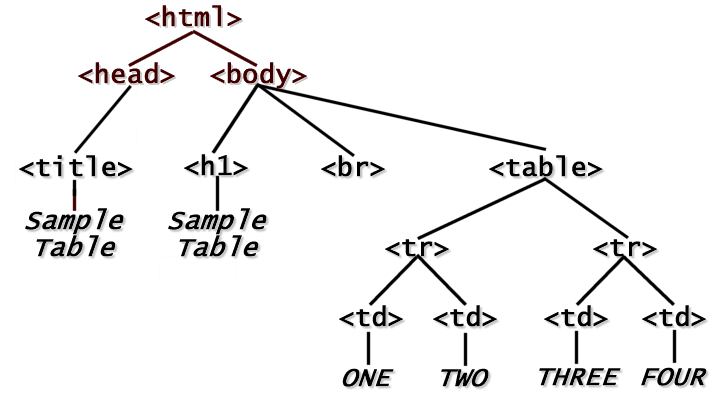 introDOM_01.html Example
37
Preparing Your Pages for DOM
All pages must be well-formed XHTML documents.
All pages must include a valid DOCTYPE.
You must include all text inside valid XHTML elements.
Identify relevant elements using the id attribute.
38
The XHTML id Attribute
id is an XHTML attribute that provides an internal identifier for an XHTML element (tag). 
When can use the id attribute to uniquely identify an element in order to read and/or manipulate its contents. 
Example
introDOM_02.html
39
this will be the ID we use to locate the object that represents this paragraph
First Example
<P ID=“bestparagraph”>This is the best paragraph in the document. It is the best because it doesn't contain any words that have the letter 'e'. If you think it is impossible, load me and find out!</P>

<SCRIPT>
b = document.getElementById("bestparagraph");
b.innerHTML="Hi world!";
</SCRIPT>

<P>Told you so</P>

dom1.html
innerHTML is an attribute of an object that corresponds to an HTML tag. It’s value is the stuff between the start tag and the end tag.
Using IDs
If you assign an ID attribute to all your HTML tags, you can access the objects that correspond to those elements directly.
The JavaScript document object supports a method that allows you to get at the object that represents an HTML tag with a specific ID. 
		document.getElementById(“foo”);
You must use unique names!
Important Note
Generally you should not have JavaScript variables with the same name as an ID you use to identify an HTML element. 
Some browsers automatically create an variable with the same name as an ID attribute. 
Some browsers don't.
Collections
DOM also supports collections of objects, 
in Javascript these collections are represented as arrays of objects. 
Every HTML element has a childNodes collection.
The document object has collections forms, images, and  links in addition to childNodes.
document.all
document.all collection, which includes an object for every element (tag) in the document.
Some browsers does not support document.all , so it's best to avoid using document.all.
Viewing the images collection
<SCRIPT>
var txt="";
for (var i=0; i<document.images.length;i++) {
  image = document.images[i];
  name = image.getAttribute("src");
  txt = txt + name +"<BR>";
}
document.writeln("Here are the images found:<BR>\n");
document.write(txt);
</SCRIPT>
Add this to the bottom of any HTML document
dom2.html
childNodes collections
childNodes: just immediate descendants (so subelements are not in the collection).
Each member of the collection has it's own childNodes collection!
You can write a recursive function that can be used to display the structure of a document by looking through the childNodes collections.
recursion.html
Working with document.images
The document.images Attribute
The document.images attribute represents an array of objects created in the current web page by the <img> tag. Each <img> occupies a subscript of the array, beginning with the first <img> tag. The subscript 0 represents it.
48
The document.images Attribute
We can reference images in a document by referring to their subscript in the images arrays:window.document.images[0]

We can also reference images using the value assigned to the html name/id attributes:window.document.images[“myImage1”]
49
Updating the src of an Image
To change an image, we can dynamically change the path assigned to its src attribute:
window.document.images[0].src =  “images/vacationImage02.jpg”
50
JavaScript Events
It is possible to have the browser run JavaScript programs in response to certain events:
user events (moving mouse, clicking, keypress, copy/paste, etc).
document/window events (loading, unloading, resizing, scrolling, etc).
form submission
timed events
ONLOAD event
The onLoad event is triggered when an element is loaded by the browser.
You can put an onLoad handler in the BODY tag:
<BODY onLoad="alert('Welcome');">
<H1>A title</H1>
<P>Here is a paragraph
dom5.html
Modify the content of an HTML element
The easiest way to modify the content of an HTML element is by using the innerHTML property.
To change the content of an HTML element, use this syntax:
document.getElementById(id).innerHTML = new HTML
53
innerHTML Example
The Example explained:
The HTML document above contains a <p> element with id="p1"
We use the HTML DOM to get the element with id="p1"
A JavaScript changes the content (innerHTML) of that element to "New text!"
54
[Speaker Notes: <html>
<body>

<p id="p1">Hello World!</p>

<script>
document.getElementById("p1").innerHTML = "New text!";
</script>

</body>
</html>]
Another onLoad example
<SCRIPT>
function start() {
  window.setInterval("updateTime()",1000);
}
var seconds=0;

function updateTime() {
  seconds++;
  document.getElementById("time").innerHTML = seconds;
}
</SCRIPT>
  
<BODY onLoad="start();">
<H1>Sample Document</H1>

<H3>You have been here <B ID=time>0</B> seconds.</H3>


dom6.html
onMouseMove event
The onMouseMove event is triggered whenever the mouse is moving.
Can get at the x,y position using the event object.
Here is the example that uses this event to display current mouse coordinates when over a specific element of the document:
56
[Speaker Notes: Example : mousemove.html]
event object
Whenever an event causes JavaScript code to run, an object named event is created.
You can find out about the event using this object.
the previous example used clientX and clientY.
event object attributes
clientX, clientY : coordinates of the mouse.
type: the name of the event
timestamp

eventobject.html
More events
onMouseOver,onMouseOut 
mouse moves over or leaves an element.
onHelp
user asks for help (F1 or browser help button).
onKeyDown, onKeyUp, onKeyPress
 keyboard events
onUnLoad
element (could be the document) is unloaded (closed).
Form Fields
You can use the DOM to get the value of a form field, or to set the value of a form field.
Assign an ID to each form field.
use the value attribute to access the current value.
Form Field Example
Name: <INPUT ID=nfield TYPE=TEXT><BR>
<INPUT TYPE=BUTTON VALUE="Check"
       onClick="validate();">

<SCRIPT>
function validate() {
 fld = document.getElementById("nfield");
 if (fld.value != "Dave") {
     alert("The name you typed is wrong");
     fld.value="Dave";
 }
}

formexample.html
Mouse Event Handlers
onMouseOver – The user puts the mouse over an image/document region.
onMouseOut – The user takes the mouse away from an image/document region.
onMouseDown – The user clicks on a specific image/document region.
onMouseUp – The user releases the mouse button over a previously-clicked specific image/document region.
62
Mouse Examples
Examples 
DocumentImages_01.html Image Swap, using image name attribute 
DocumentImages_02.html Image Swap, using image index attribute
63
Pre-Loading Images
It’s considered good practice to pre-load images into a browser’s cache before accessing them for an image swap or animation. To do so, create an image object:var updateImage = new Image();
Then, update the new image’s src attribute:updateImage.src =    “images/image01.gif”;
Example : DocumentImages_03.html
NavBar Example
64
“Animating” Images
We can display a succession of images by continuously updating the src attribute using a function called by the window.setInterval() method.
Remember that the setInterval() method returns an interval object. We can then pass the name of the object to window.clearInterval() to stop animation.
65
window.setInterval(prog,delay)
Schedules the JavaScript program prog to run at a time delay ms. in the future and at regular intervals after that.
prog must be a string (that contains JavaScript code).
You can stop the code from running with the help of window.clearInterval()
Example: DocumentImages_04.html
Timer events
The ‘setTimeOut’ method can be used to set a timer that will call a function after a given interval, specified in milliseconds.
In this function we add a ‘setTimeOut’ event to recursively call the ‘showTime’ function approximately every 1000 milliseconds
function showTimer()
{
 var date = new Date();
 document.getElementById("clock").value=date.getHours() + ":" 
  + date.getMinutes() + ":" + date.getSeconds();
 setTimeout("showTimer()", 1000);
}
Thank you for your attention!
68